بسم الله الرحمن الرحیم
نظام‌هاي توزيع برق
حسین عبده تبریزی
اتاق فكر اقتصاد، وزارت نيرو
15 مهر‌ماه 1393 ، ساختمان وزارت نيرو


www.finance.ir
صنايع عام‌المنفعه (صنايع زيربنايي) Utility Industry
3
موضوع مشترك
4
مالكيت شبكه‌ي ملي
5
در اصلاح ساختار صنايع زيربنايي
6
موضوع مشترك در برق
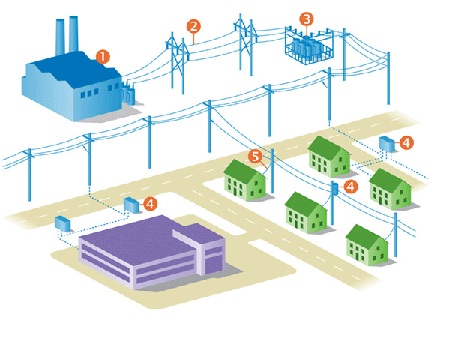 7
موقعيت اخير صنعت برق
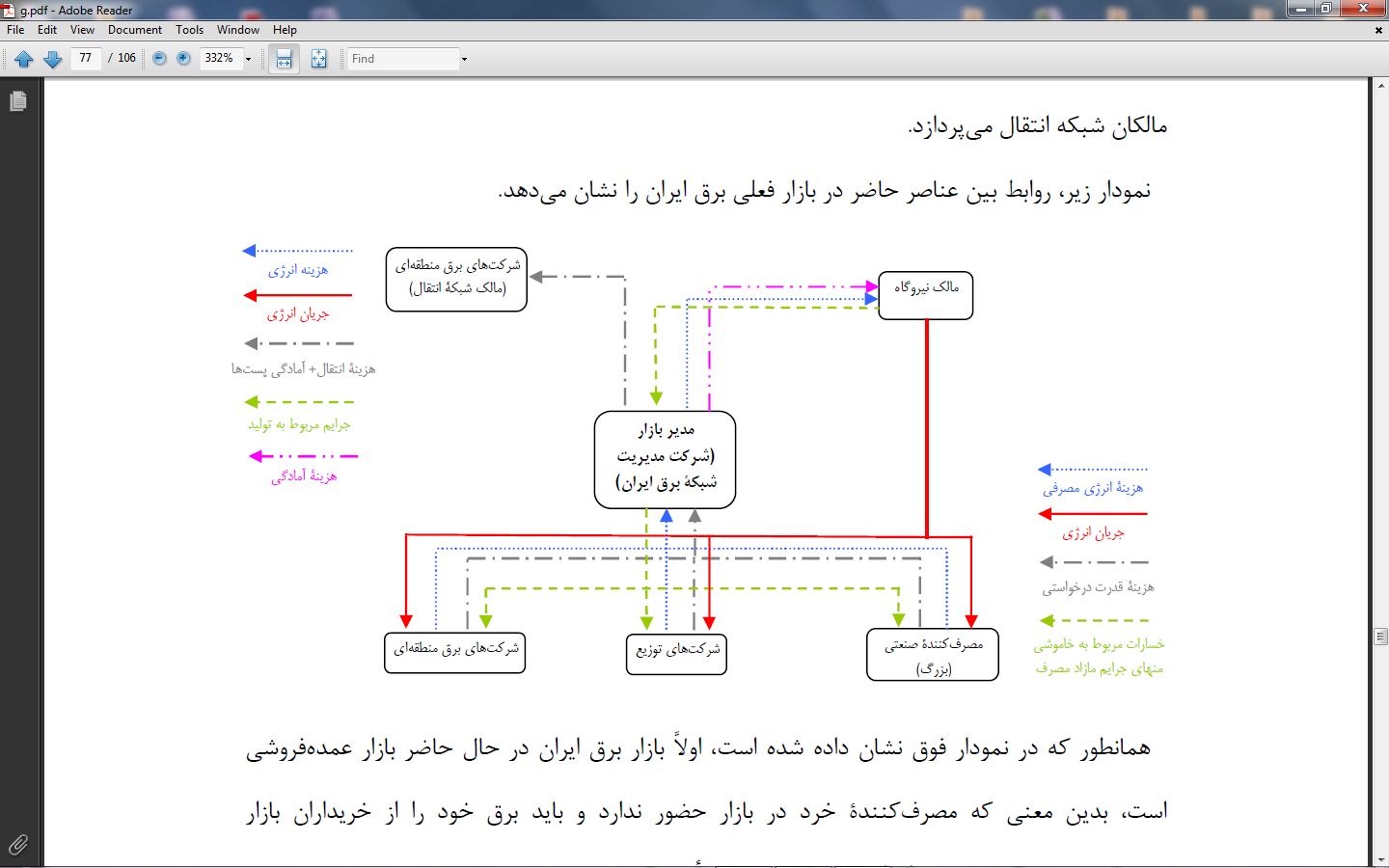 8
تغيير ساختار صنعت برق
9
تجربه‌ها و مدل‌ها با هم متفاوت‌اند اما اصول زيربنايي در همه‌ي موارد يكسان است:
10
مشابهت تجديد ساختارها
11
معامله‌گران در صنعت برق
12
اپراتور مستقل
13
بروز قدرت بازار
هرگاه خللي در جريان رقابت بين مشاركت‌كنندگان در بازار رخ دهد كه به ايجاد انحصار و قدرت اعمال قيمت توسط يك فعال بازار منتهي شود، اصطلاحاً قدرت بازار ظهور يافته و در دست آن فعال انحصارگر قرار گرفته است. قدرت بازار مي‌تواند حق انتخاب مشتري را محدود كند. نقش مقام ناظر جلوگيري از بروز قدرت بازار است.
14
اصول مشترك
15
نظام‌هاي توزيع
16
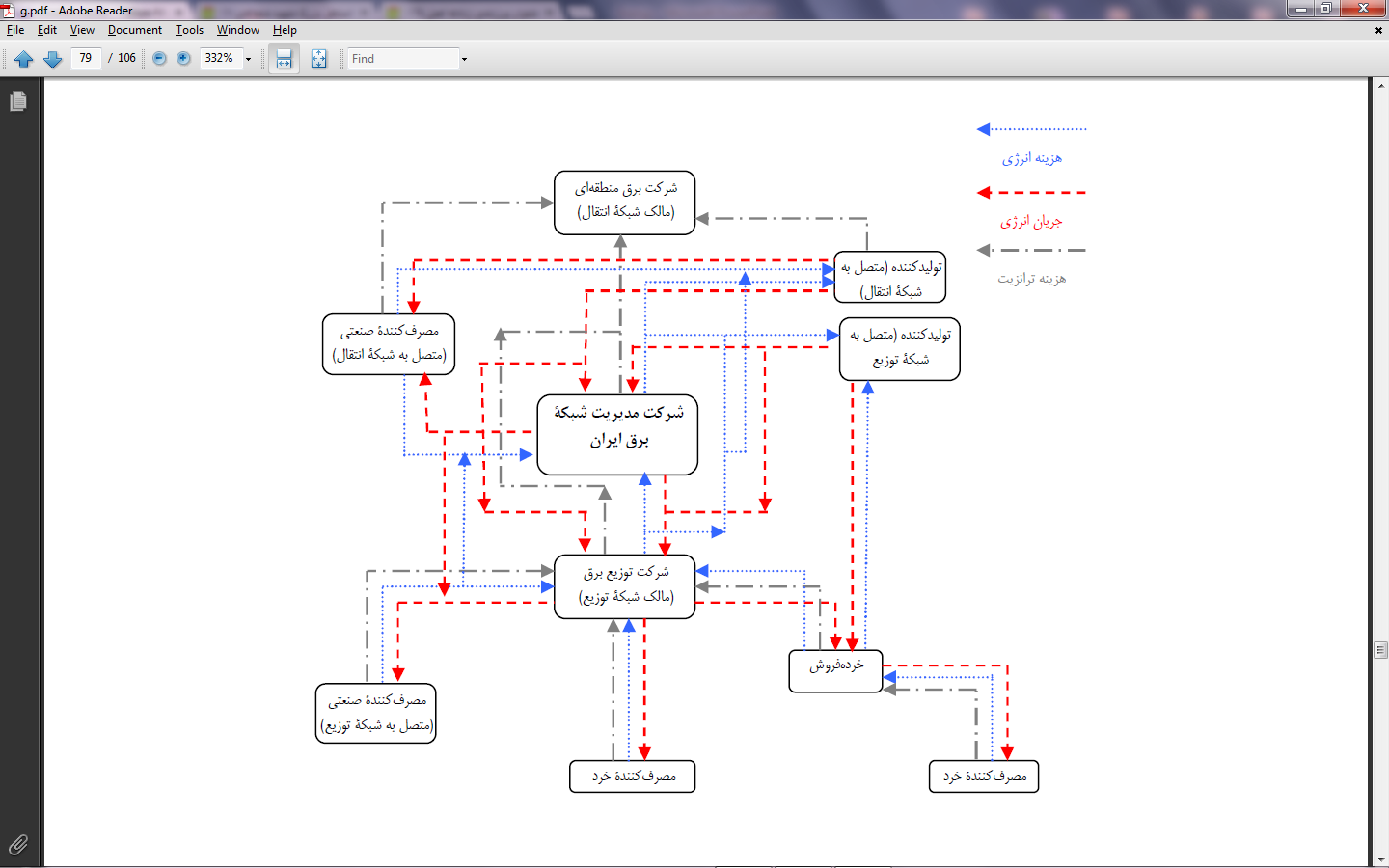 17
با تشکر
18